ASCL: Supporting software publication and citation
Alice Allen
Astrophysics Source Code Library/UMD
ascl.net
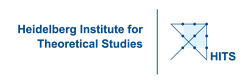 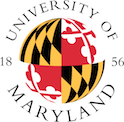 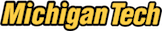 [Speaker Notes: Name
Editor in chief of the ASCL
Will tell you a bit about the ASCL, why it exists, and its role in supporting software authors and the discipline.]
About the ASCL
Citable online registry of research source codes
Indexed by ADS and Web of Science
(Still) serves as a repository
[Speaker Notes: We register software that has been used in refereed research or in research submitted for peer review.
The ASCL is indexed by numerous services including ADS and Web of Science, 
and can serve as a repository for software if an author wishes. (Indeed, the ASCL started as a repository only service.) 
We assign DOIs for codes we hold and serve to the public. 
We also advocate for better recognition of the role of software in research, and for better rewards for code authors. Our advocacy includes working with publishers and editors to improve software citation and organizing sessions on code at meetings and conferences to increase the visibility of the work of software authors.
And we encourage authors to adopt practices that help improve software citation, code reuse, and research transparency.
ASCL was created to improve the discipline in three ways….]
Why the ASCL exists
Transparency
[Speaker Notes: ASCL was created to improve the discipline in three ways…. 
The first is transparency – research should tell its complete story]
Why the ASCL exists
Communication
[Speaker Notes: To provide more detailed information about how computations in the research were carried out by making source code discoverable]
Why the ASCL exists
Utility
[Speaker Notes: disseminate programs of significant utility to other researchers]
Why the ASCL exists
Transparency
[Speaker Notes: The greatest of these, for me, is]
Unique aspects
Codes used in refereed research or research submitted for refereeing
Source code only
Active approach
[Speaker Notes: We focus on software that had been used in refereed research, or submitted for refereeing. The idea is to improve the research record. There is software that might  be useful to astronomy, but we focus on that which has been used. 
We do not (knowingly!) index software for which the source code is not available; no binaries, black-box web apps, etc. 
We take an active approach to registering codes by searching research papers for software to register, and then register it. We encourage authors to submit their software to the ASCL, and submissions by authors increased 23% in 2017 over 2016.]
Supporting software publicationand citation
Provides citation avenue
Lists preferred citation information
Encourages software release
Reliability
[Speaker Notes: Citation: ASCL serves as a citable source, even for software that doesn’t have a paper describing it. ADS shows over 60 journals have citations to ASCL entries. 
Preferred citation: We seek out information on a software package’s preferred citation, and list this in the ASCL entry. We don’t care how a code is cited as long as it is cited, and is cited well
Release: We register research code whether it’s tidy or messy. No judgment! If it meets our basic criteria, we accept it and assign an ASCL ID to it.
Reliability: Actively curated, links checked, and has been online continuous since its founding in 1999.]
Force11 Software Citation Principles
Importance
Credit and attribution
Unique identification
Persistence
Accessibility
https://peerj.com/articles/cs-86/
[Speaker Notes: We are party to the Force11 Software citation principles, listed here; representatives from many disciplines developed these principles, as other communities have the same issues astronomy has, and…. 

Importance: Software should be considered a legitimate and citable product of research.
Credit and attribution: Software citations should facilitate giving scholarly credit
Unique identification: A software citation should include a method for identification that is globally unique and recognized by at least a community of the corresponding domain experts
Persistence: Unique identifiers and metadata describing the software and its disposition should persist—even beyond the lifespan of the software they describe.
Accessibility: Software citations should facilitate access to the software itself and to its associated metadata, documentation, data, and other materials necessary for both humans and machines to make informed use of the referenced software.]
Dagstuhl Manifesto on Citation
I will make explicit how to cite my software.
I will cite the software I used to produce my research results.
When reviewing, I will encourage others to cite the software they have used.
https://dl.dropboxusercontent.com/u/11565521/dagstuhl-eas-manifesto-2016-12-02.pdf
[Speaker Notes: To a Dagstuhl Manifesto, also a cross-disciplinary effort, that is focused on steps that members of a research community can take on their own; these actions are ones that most astronomers can start doing immediately, and hope they do so!

I’m going to end here so we can get to discussion!]